Hall C Beam Test Data
vtpPulser trigger

Central module is shown
C9-1, one sub-channel of the central HERA module

High rate data from small angle MaPMT test

Low rate data from large angle LAPPD test
ECal Npeaks
Number of identified peaks within 256 ns time window
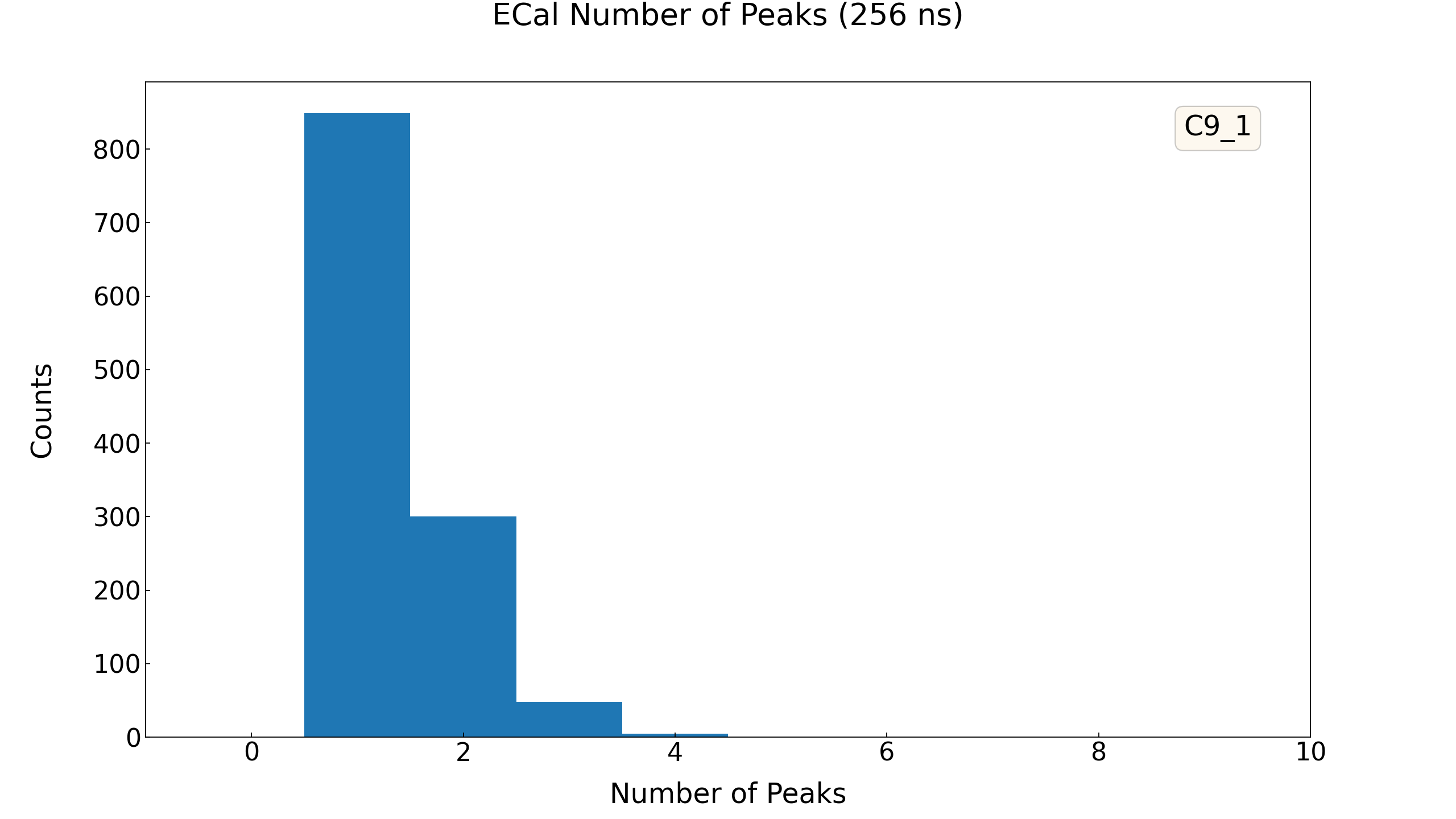 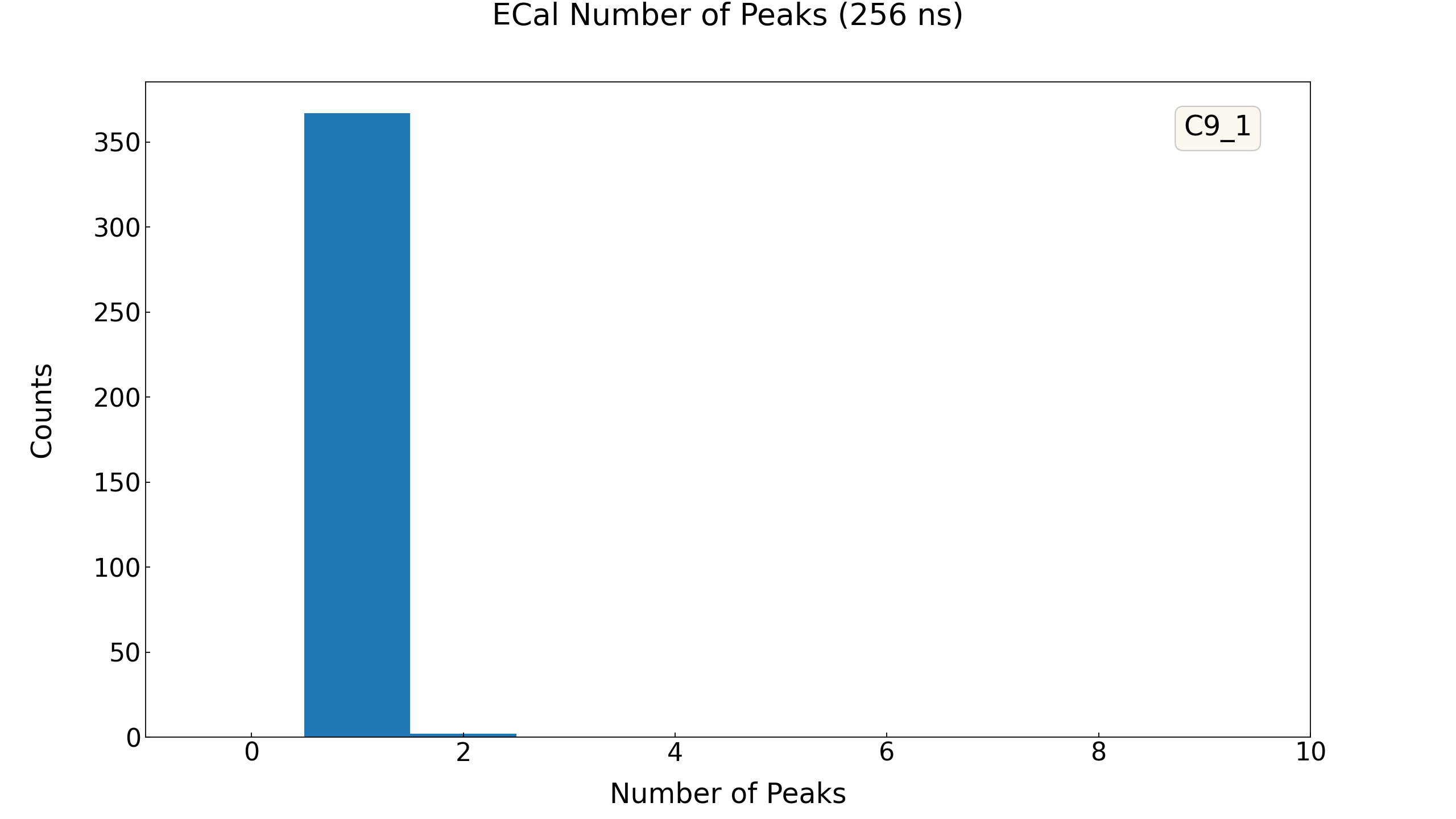 High Rate
Low Rate
ECal Npeaks (50 ns window)
Number of identified peaks within 50 ns time window
Window begins with the peak with the maximum height
50 ns is chosen because the peak finding algorithm may not have good resolution with 30 ns
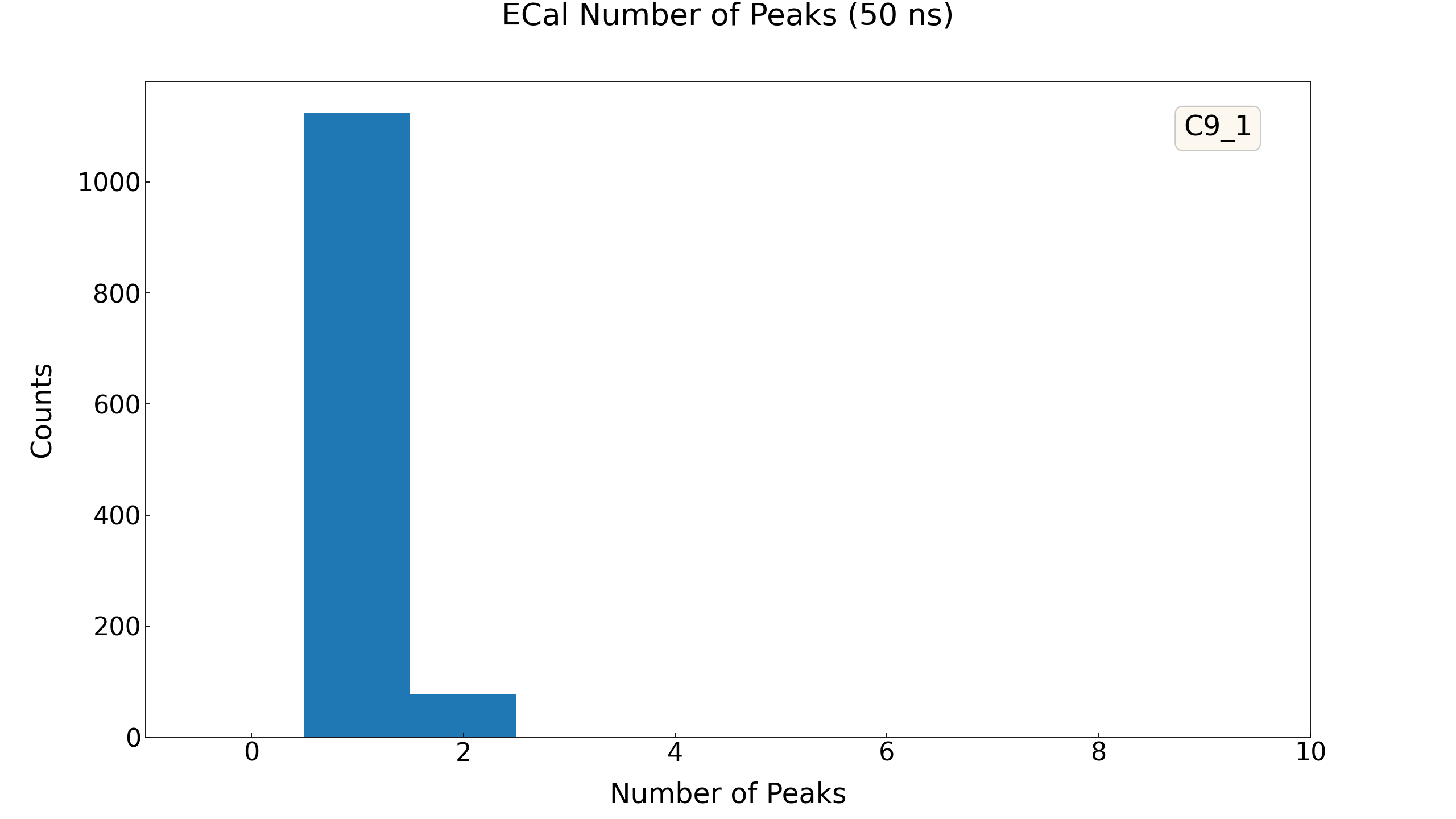 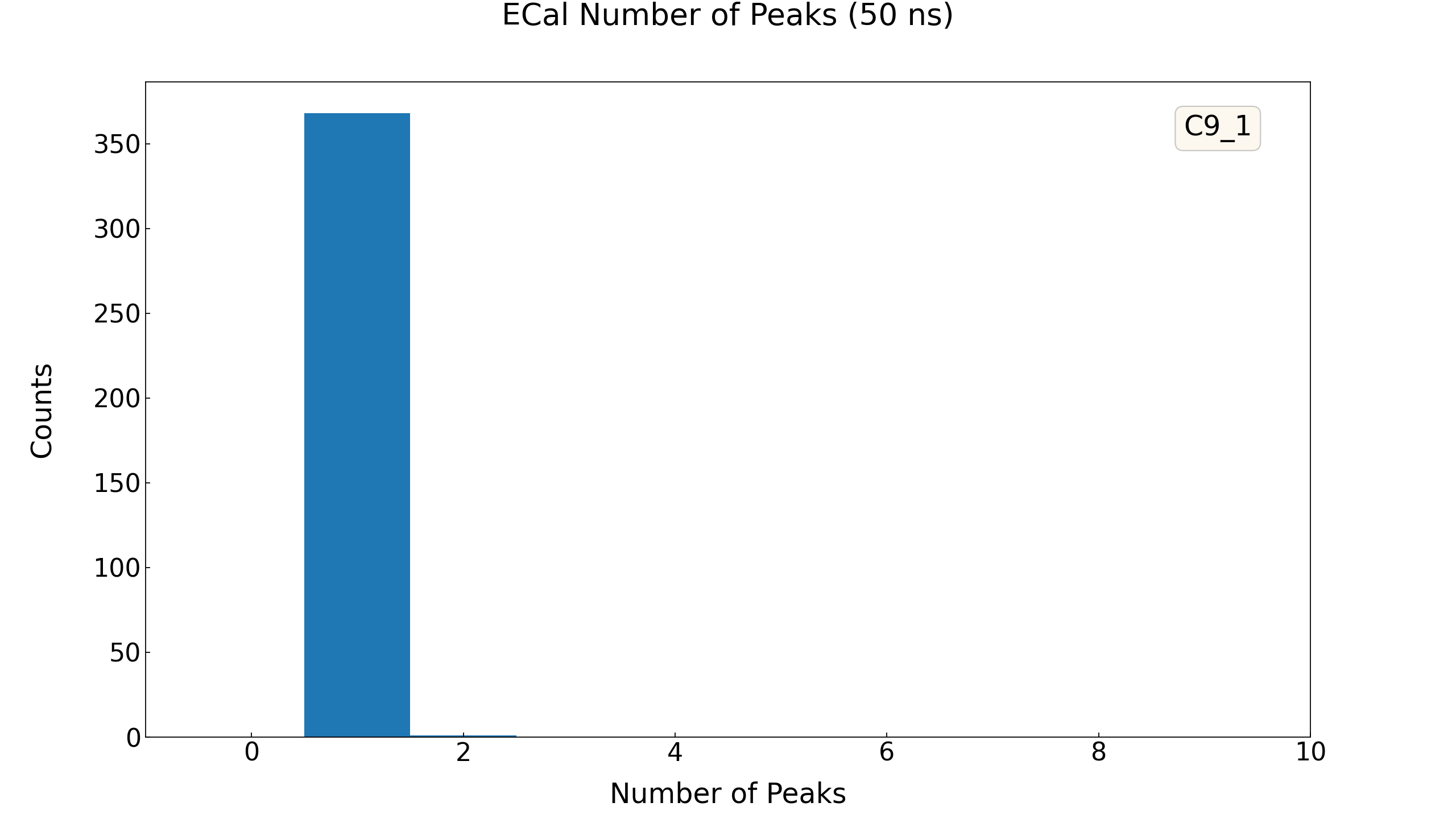 High Rate
Low Rate
ECal Integral/Peak
This indicates the pile-ups effect (pile-up event will increase integral value but not affect peak much)
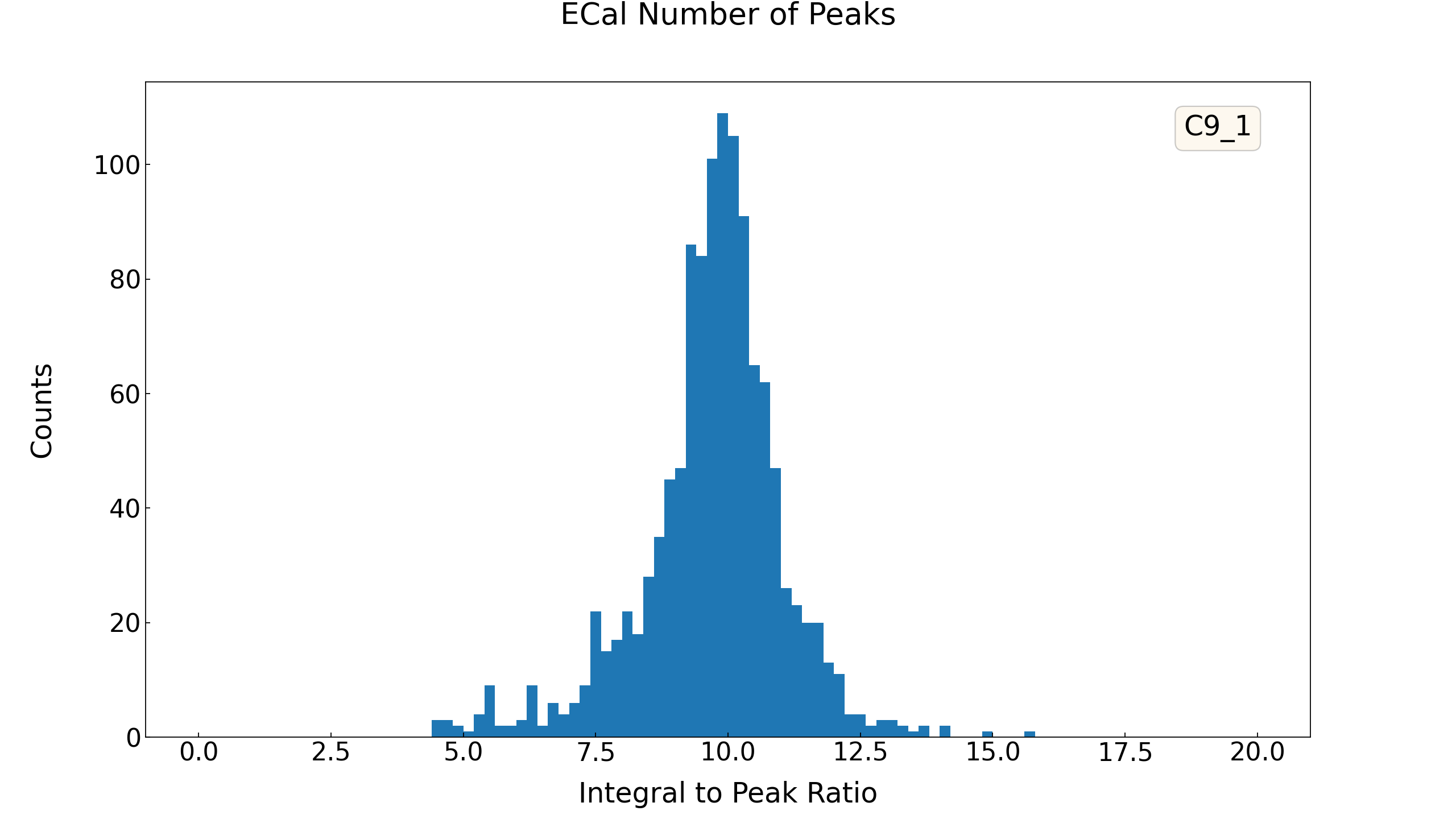 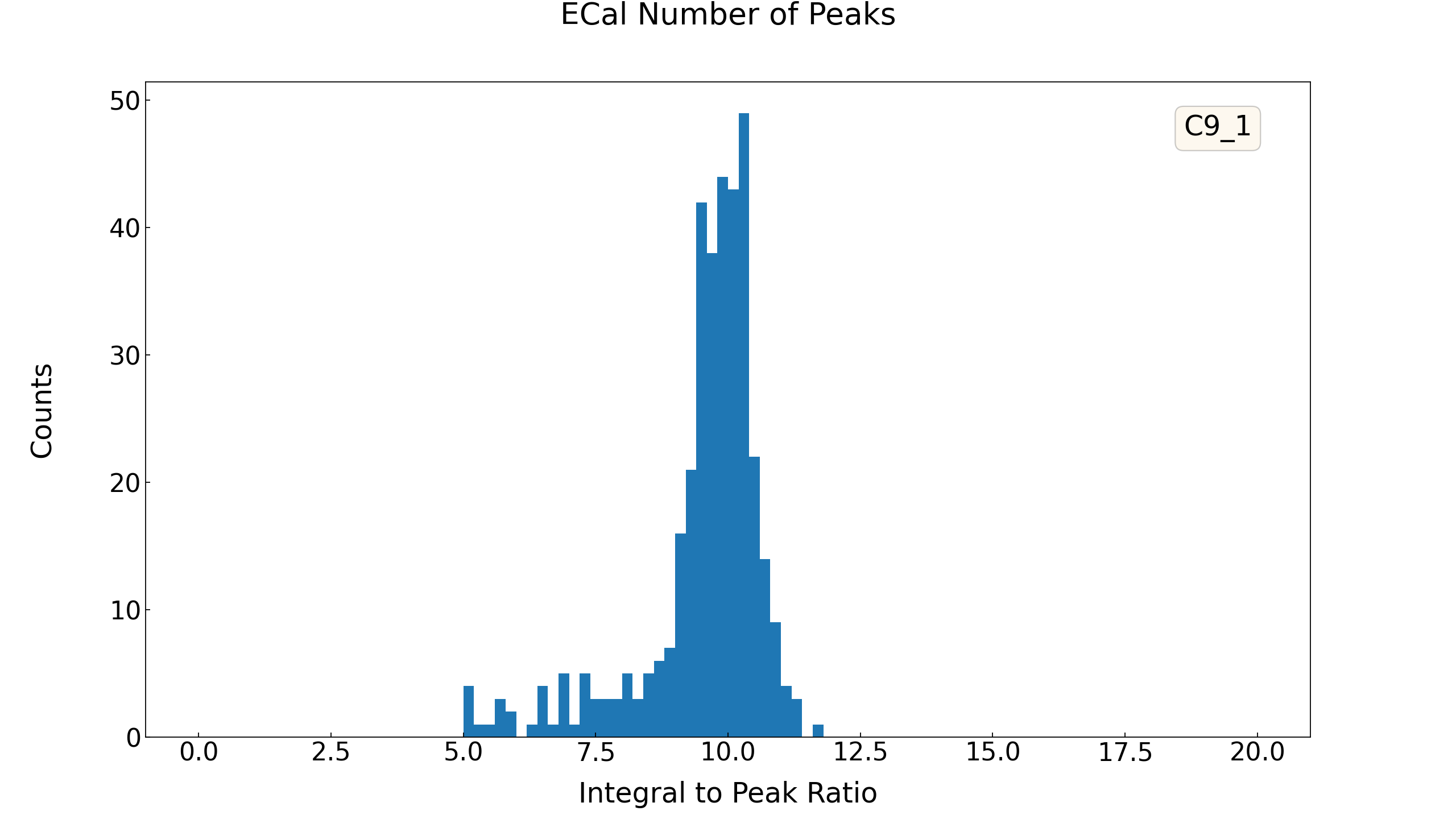 High Rate
Low Rate
High Rate Data Samples
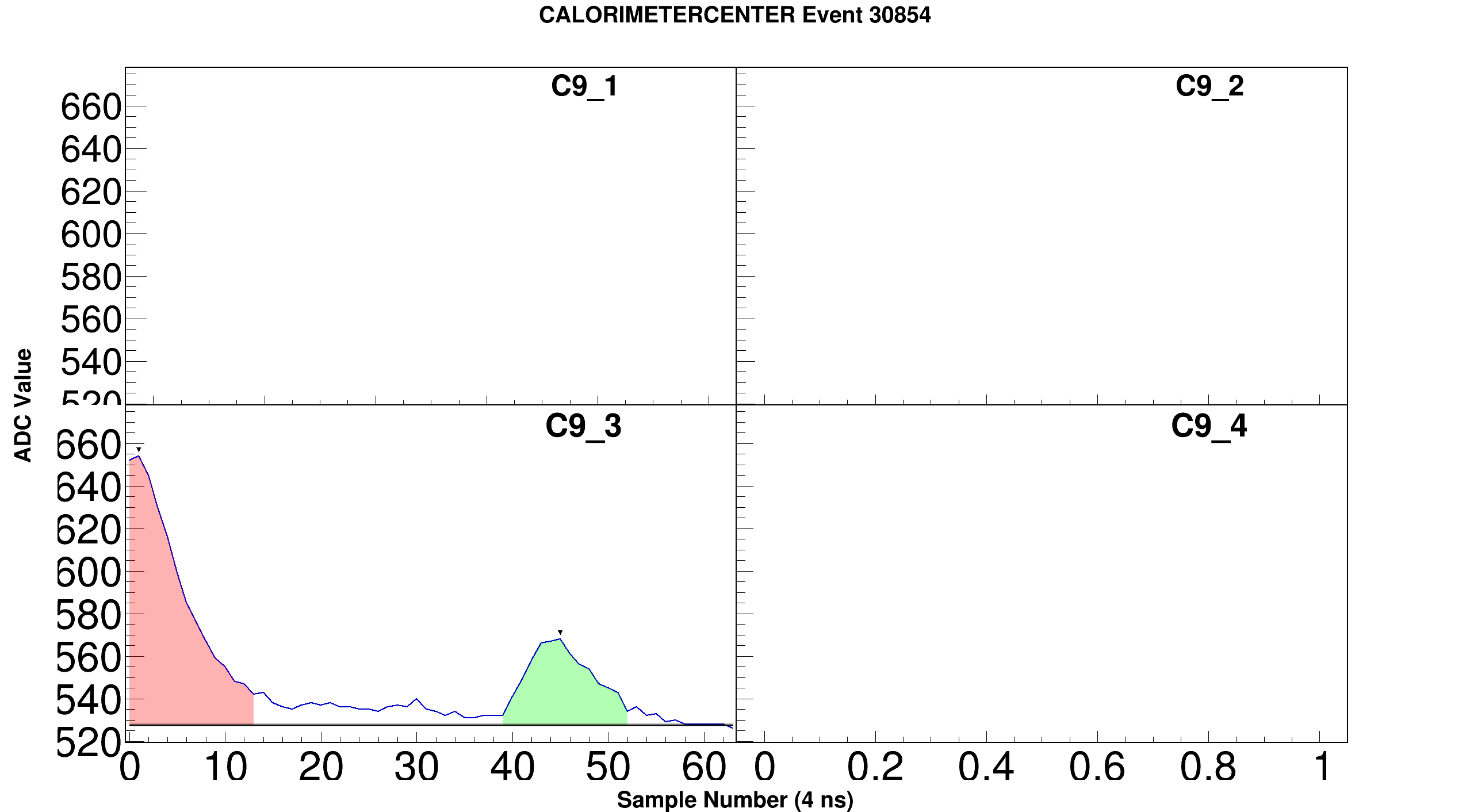 High Rate Data Samples
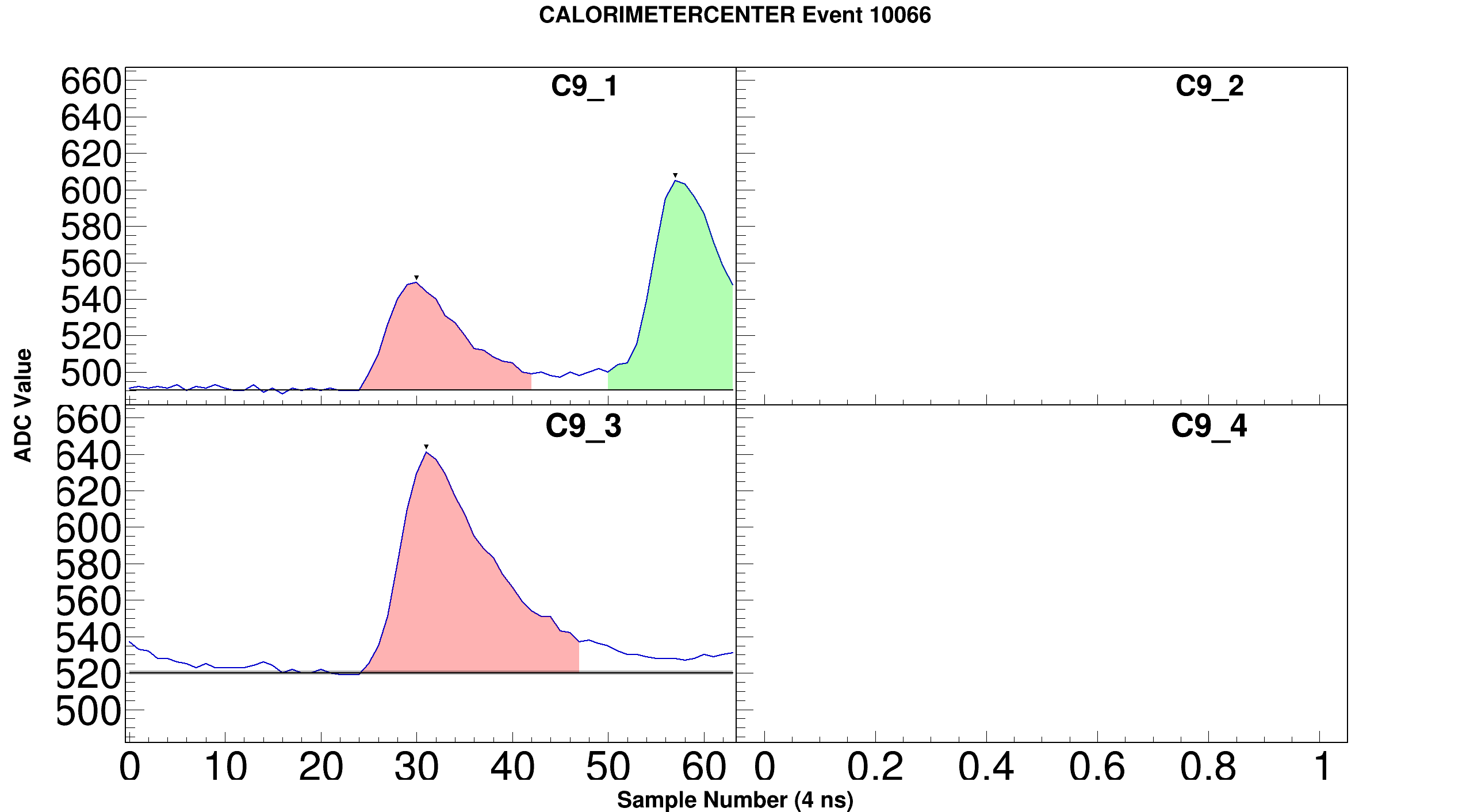 Low Rate Data Samples
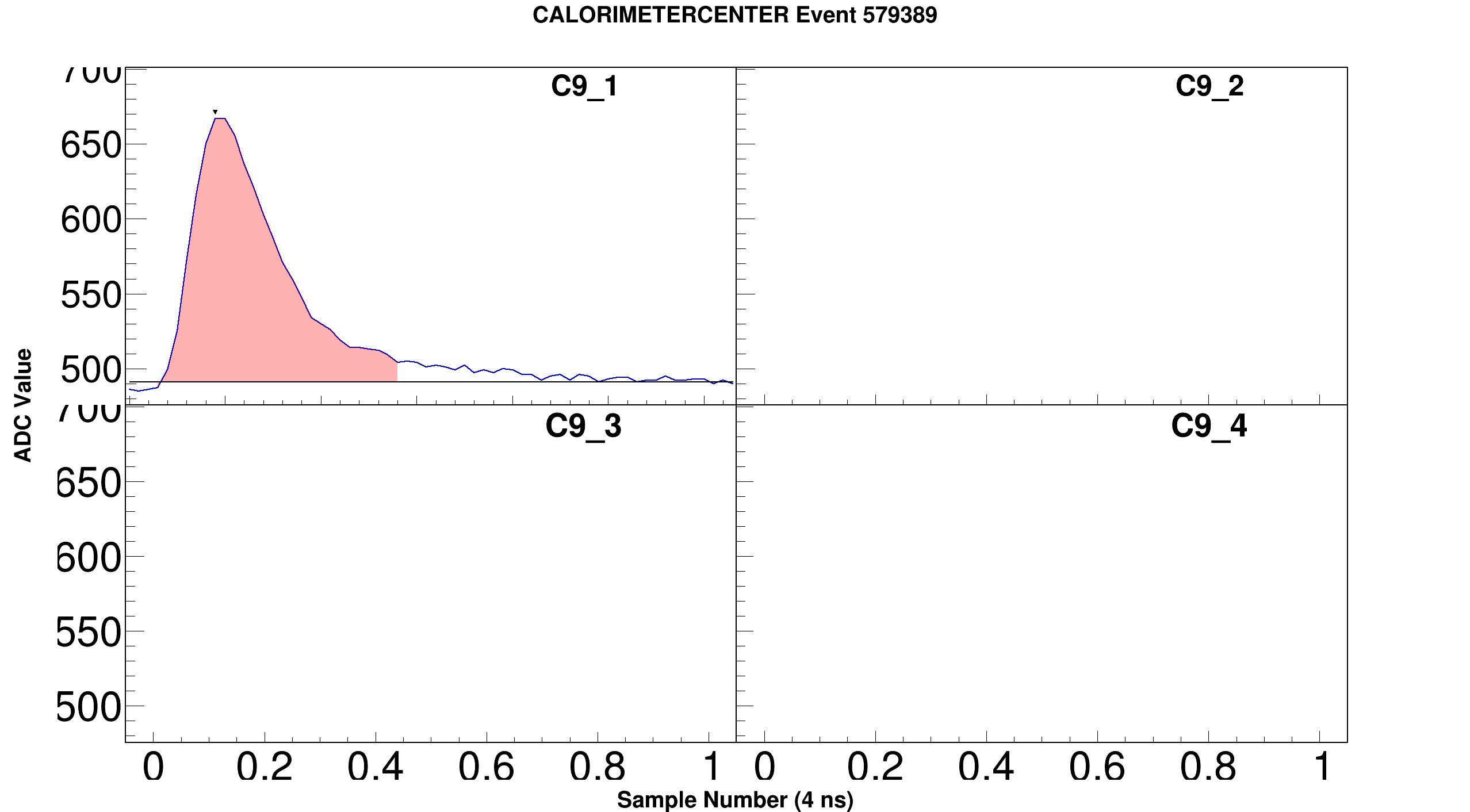 Low Rate Data Samples
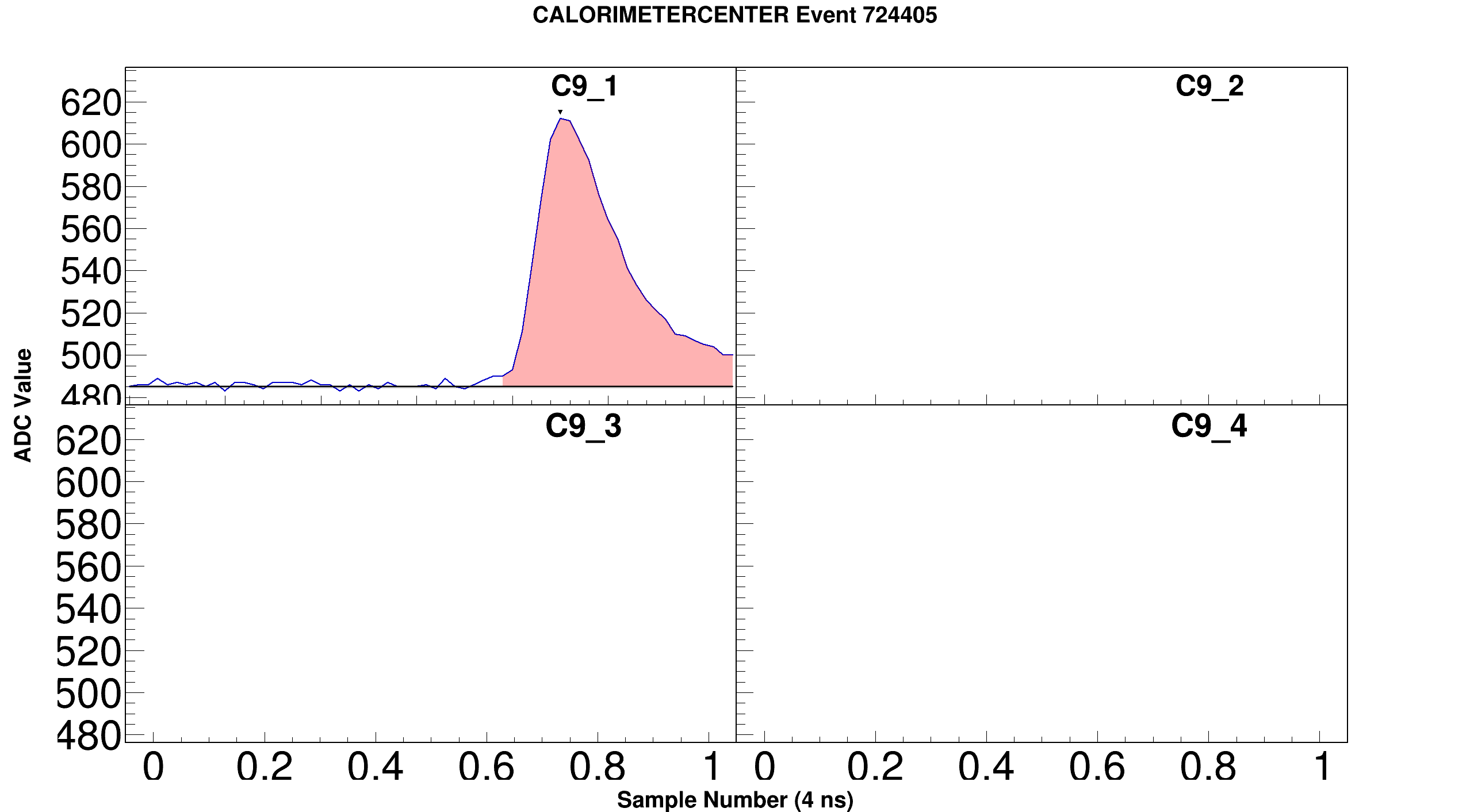 Low Rate
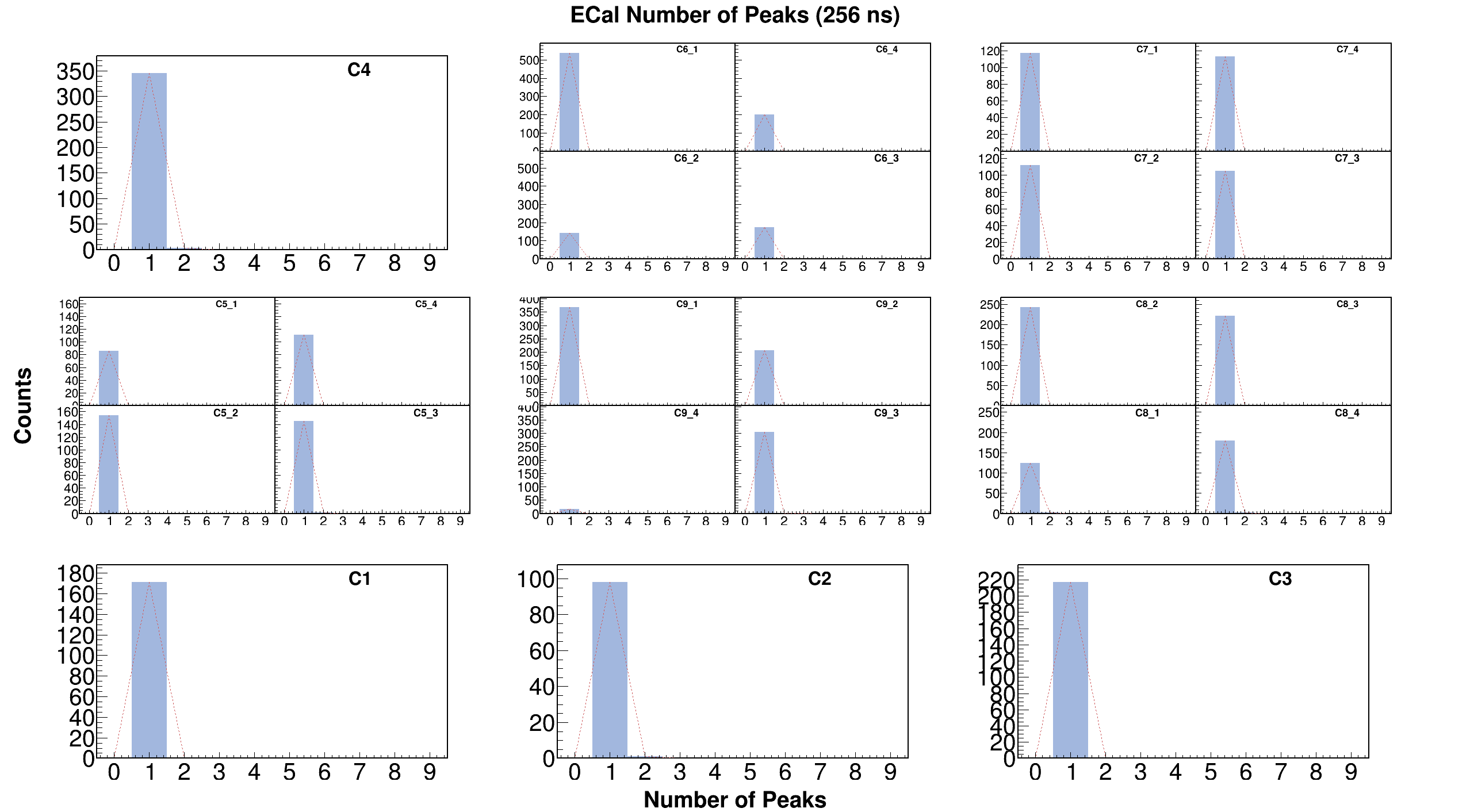 High Rate
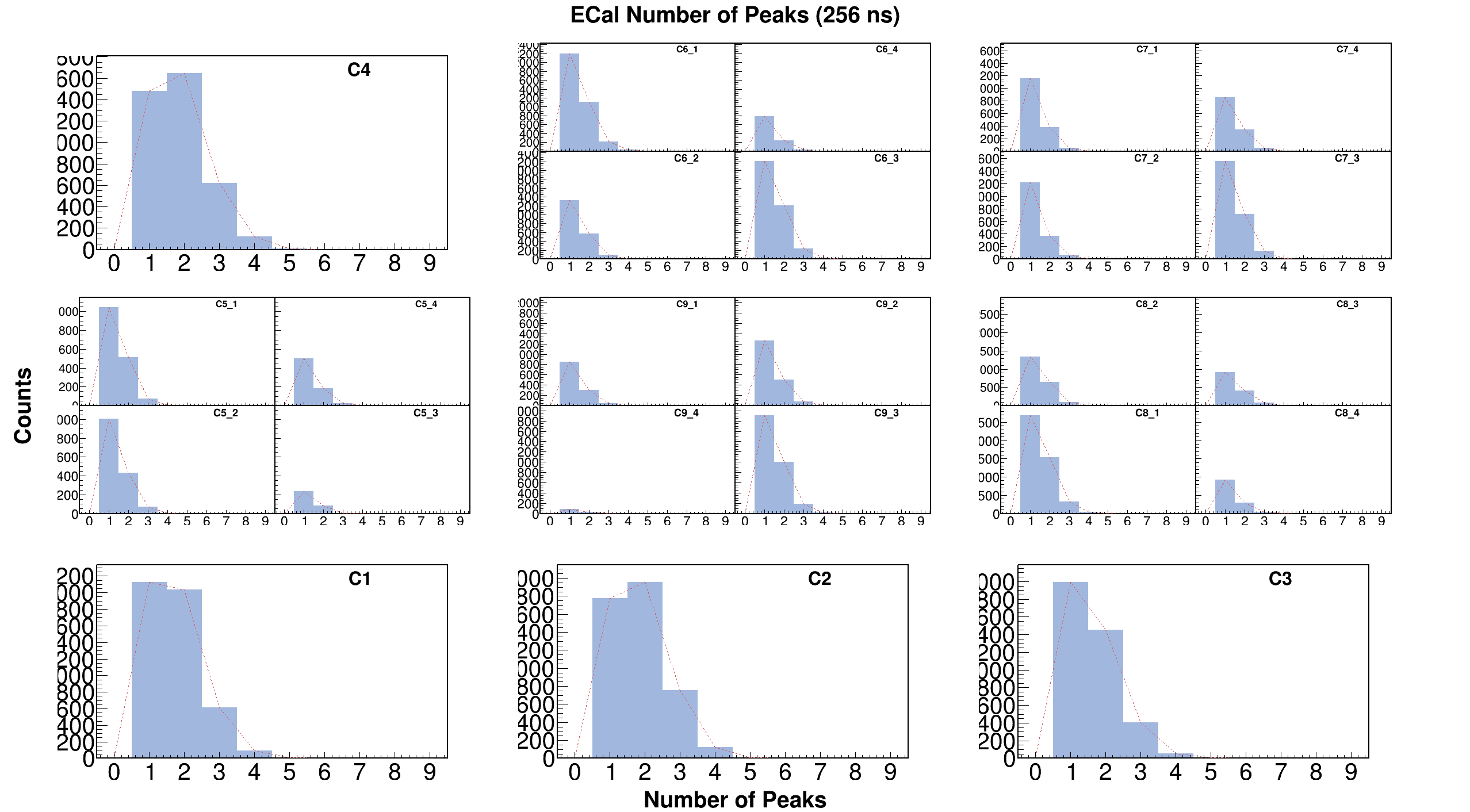 Low Rate
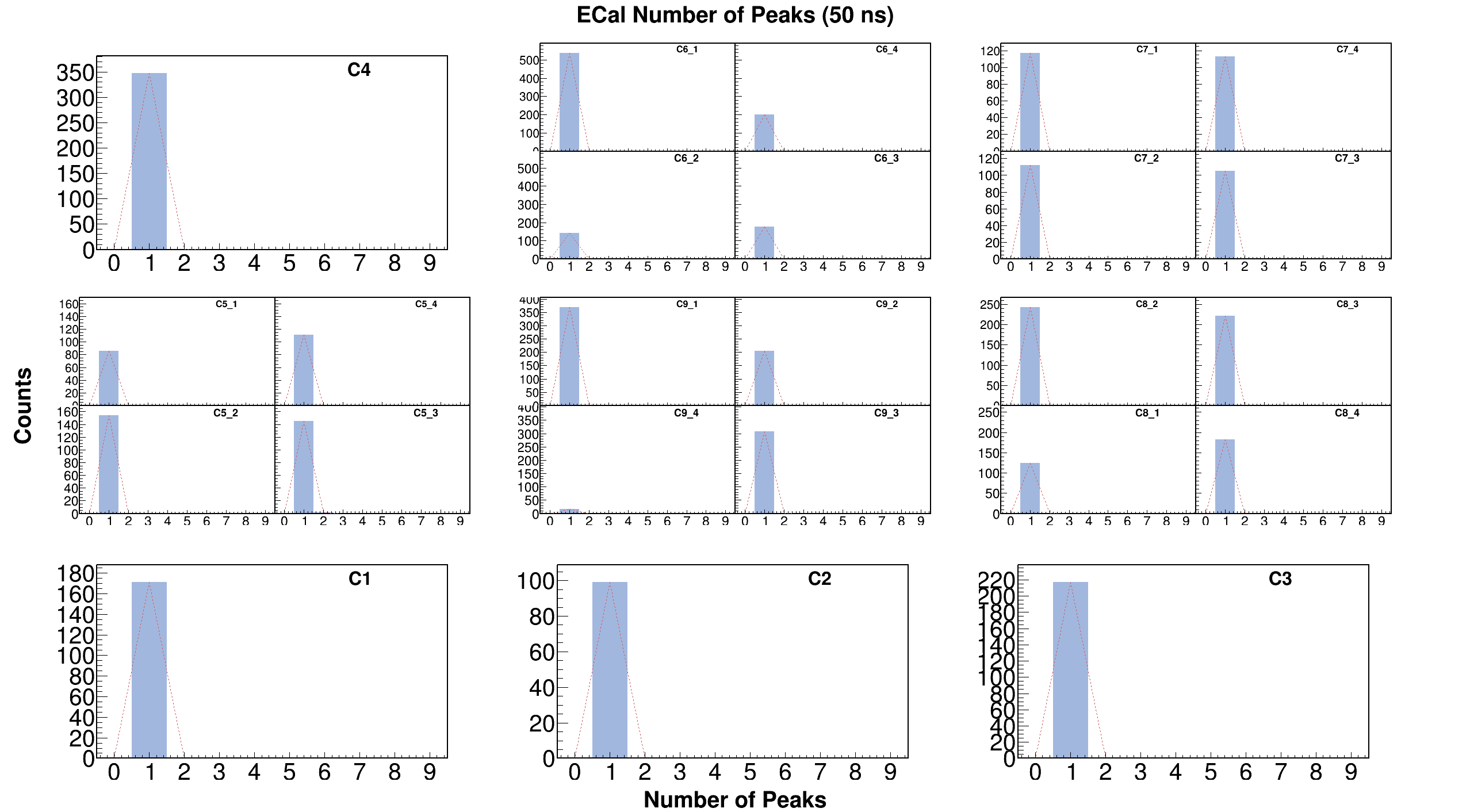 High Rate
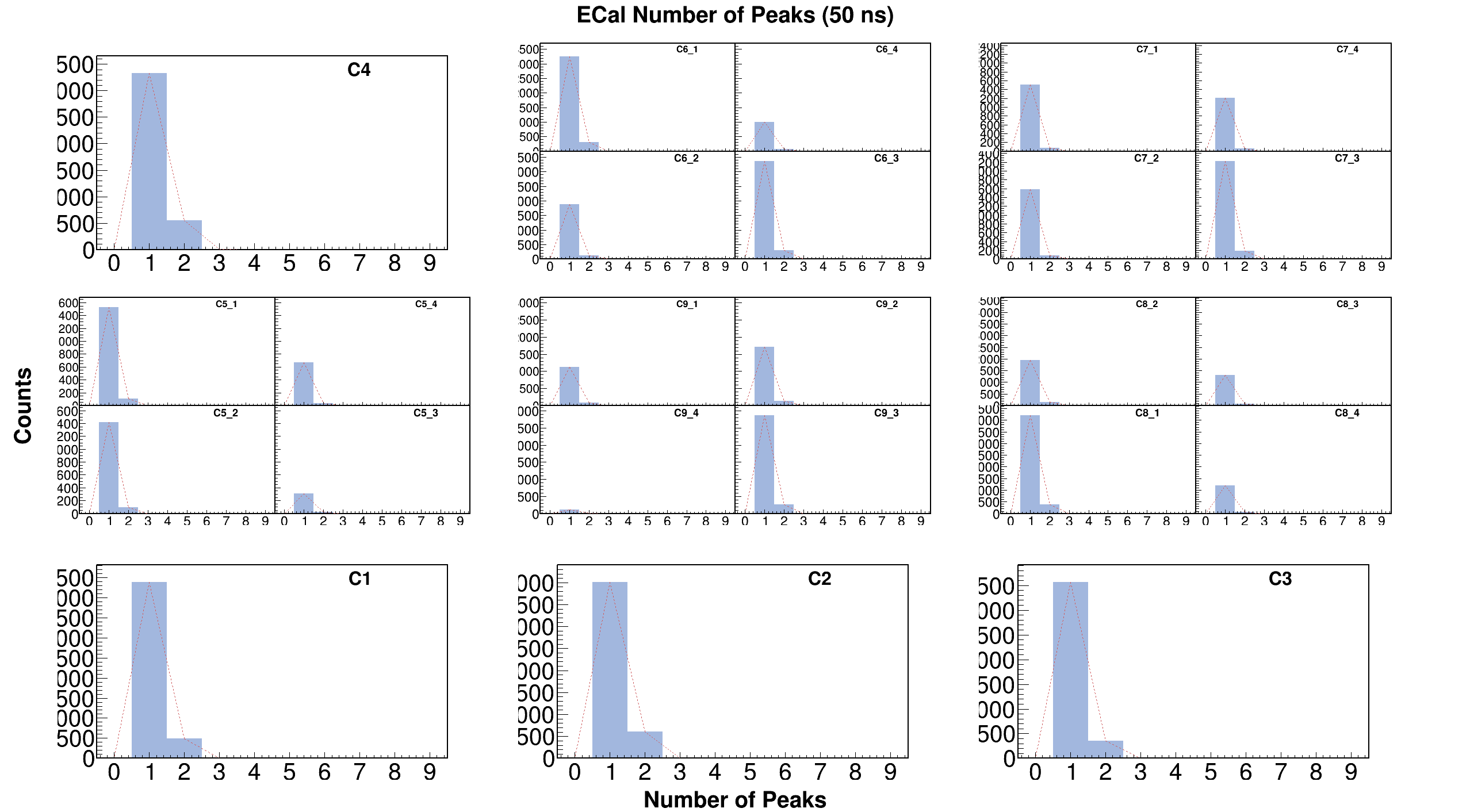 Low Rate
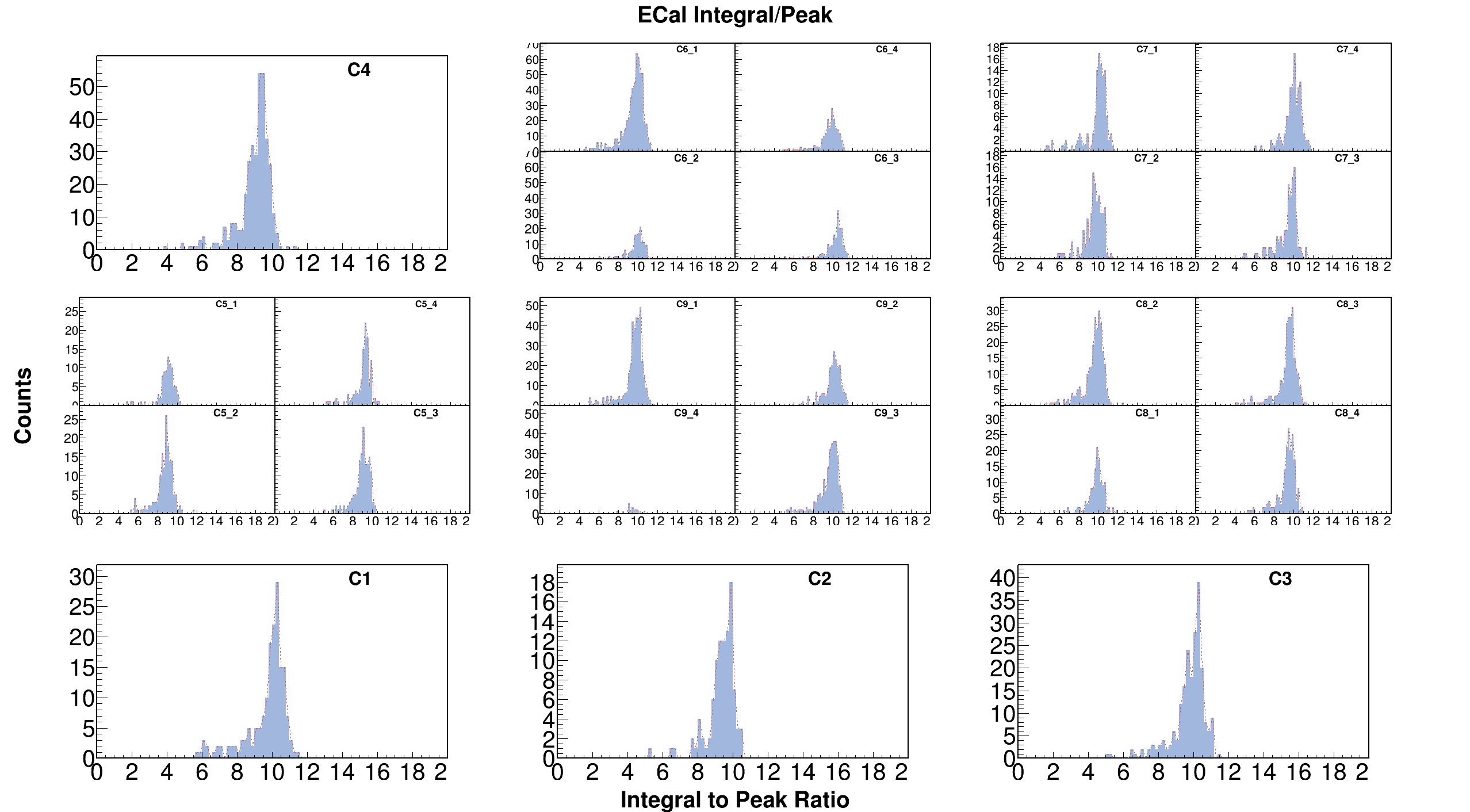 High Rate
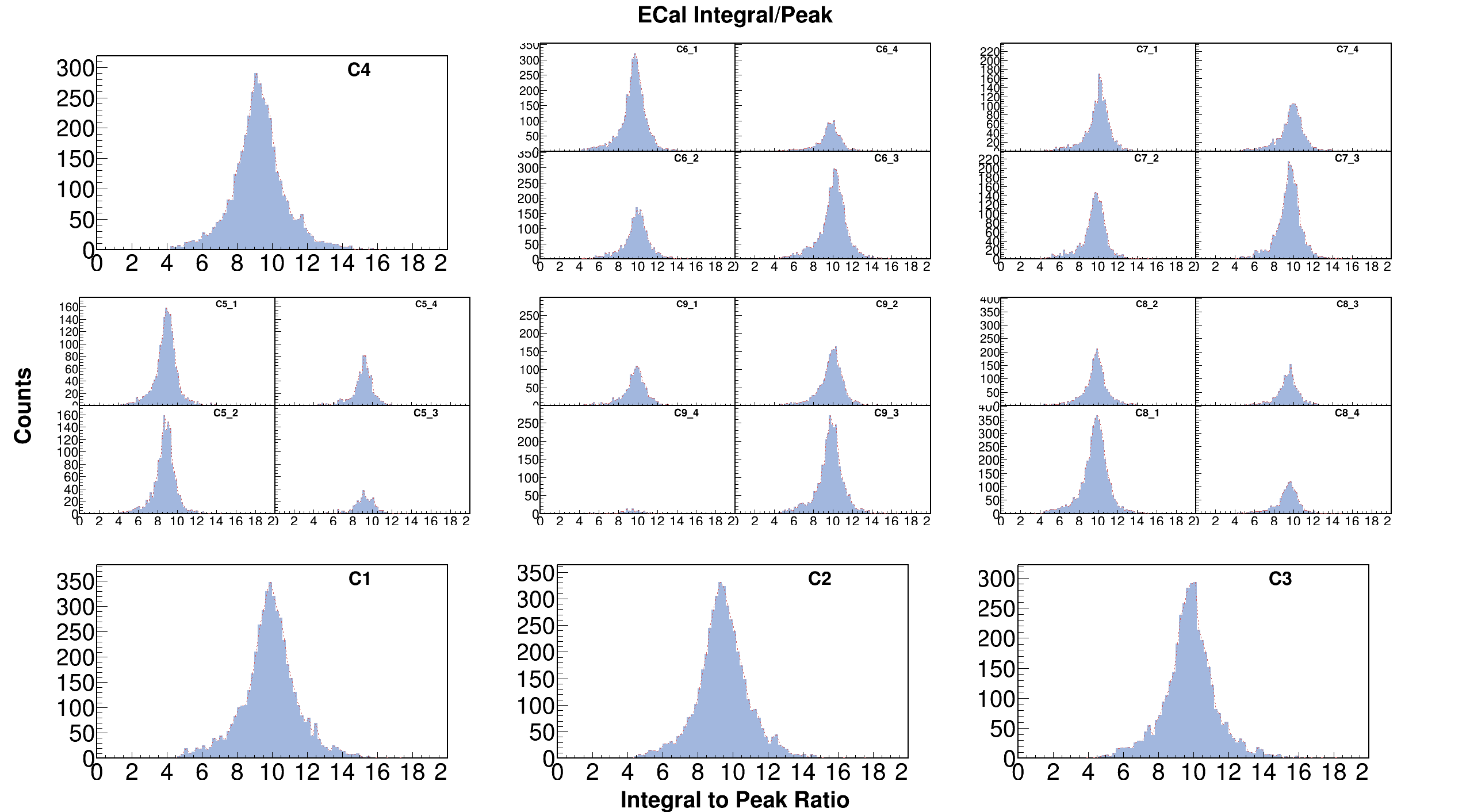 Low Rate
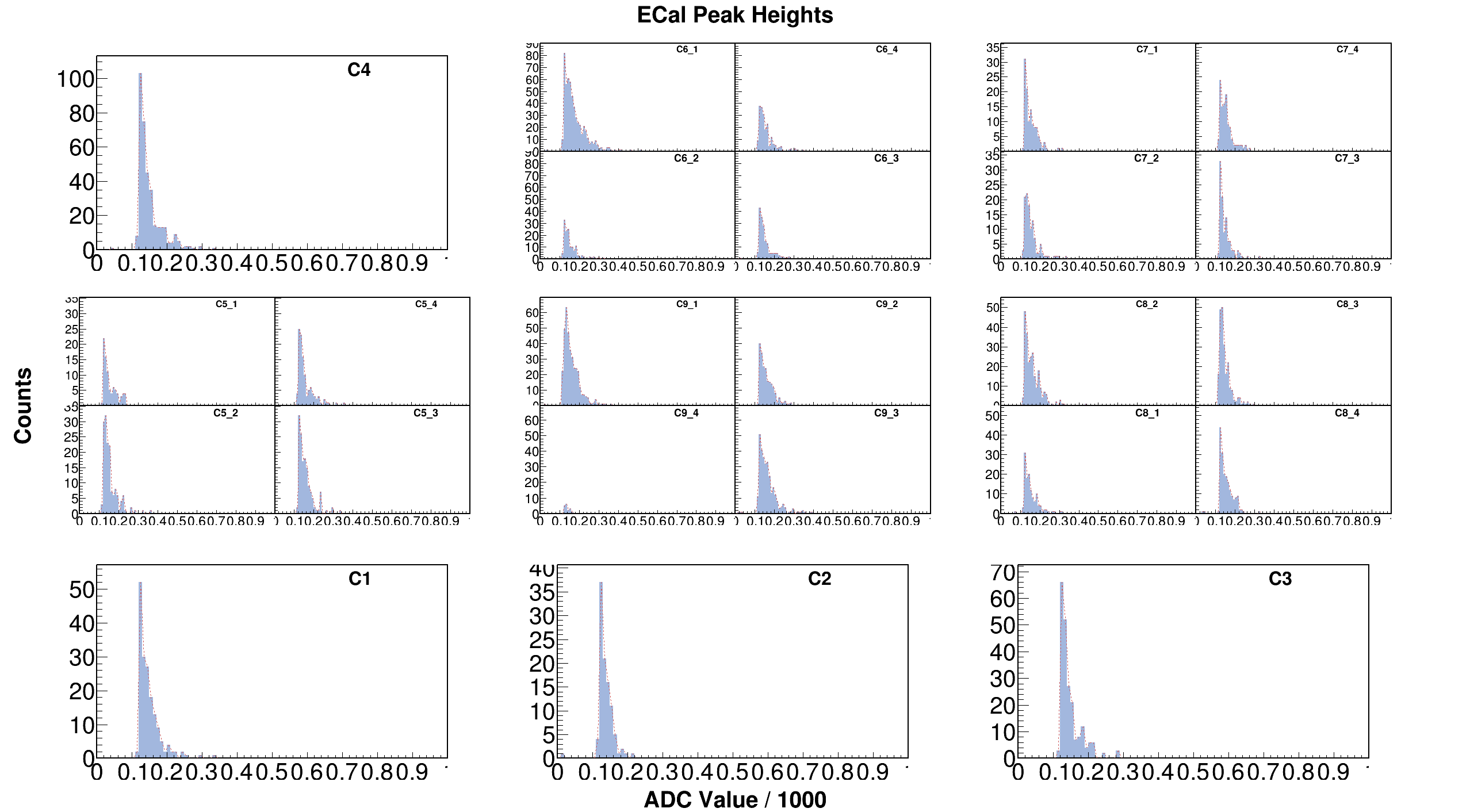 High Rate
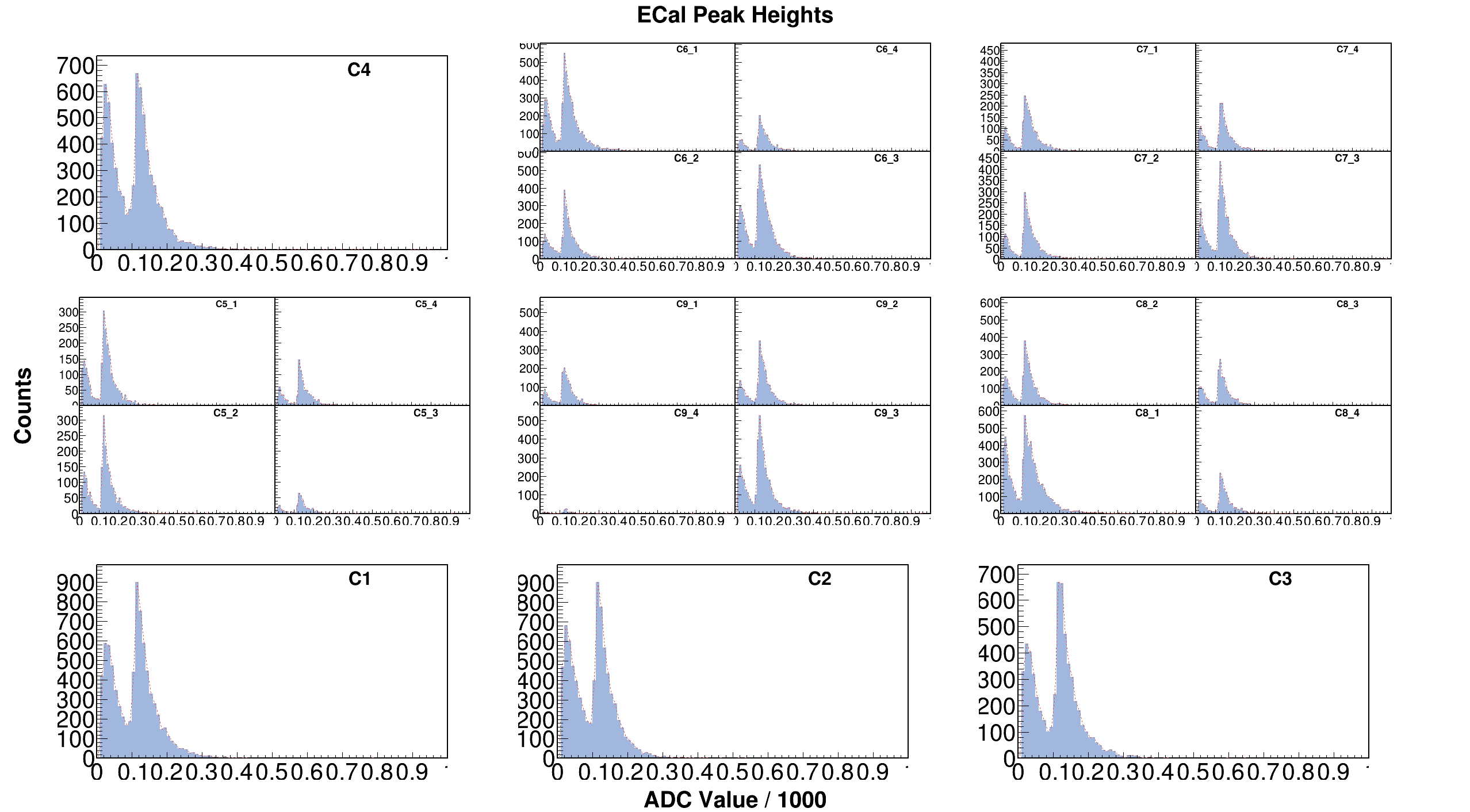 Low Rate
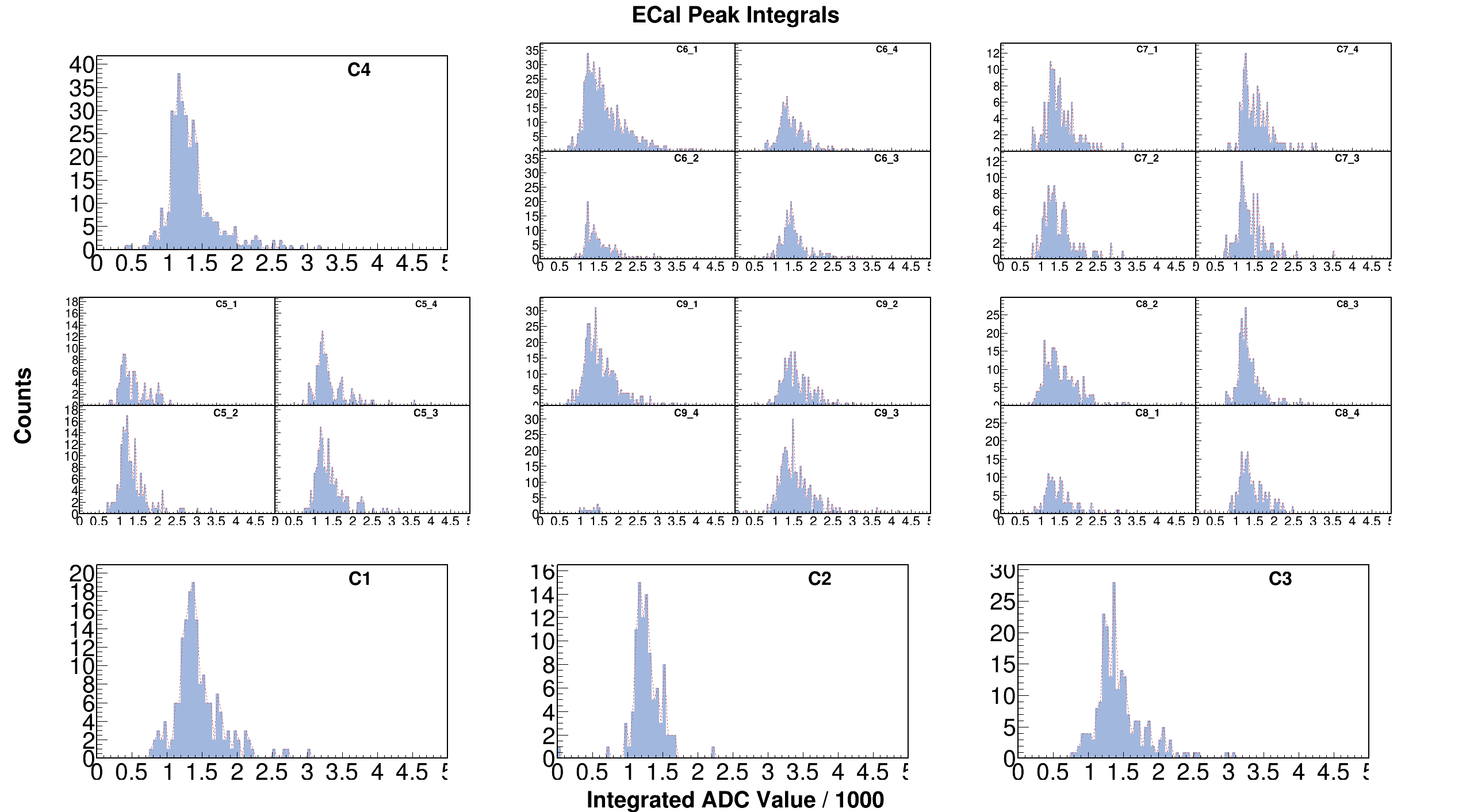 High Rate
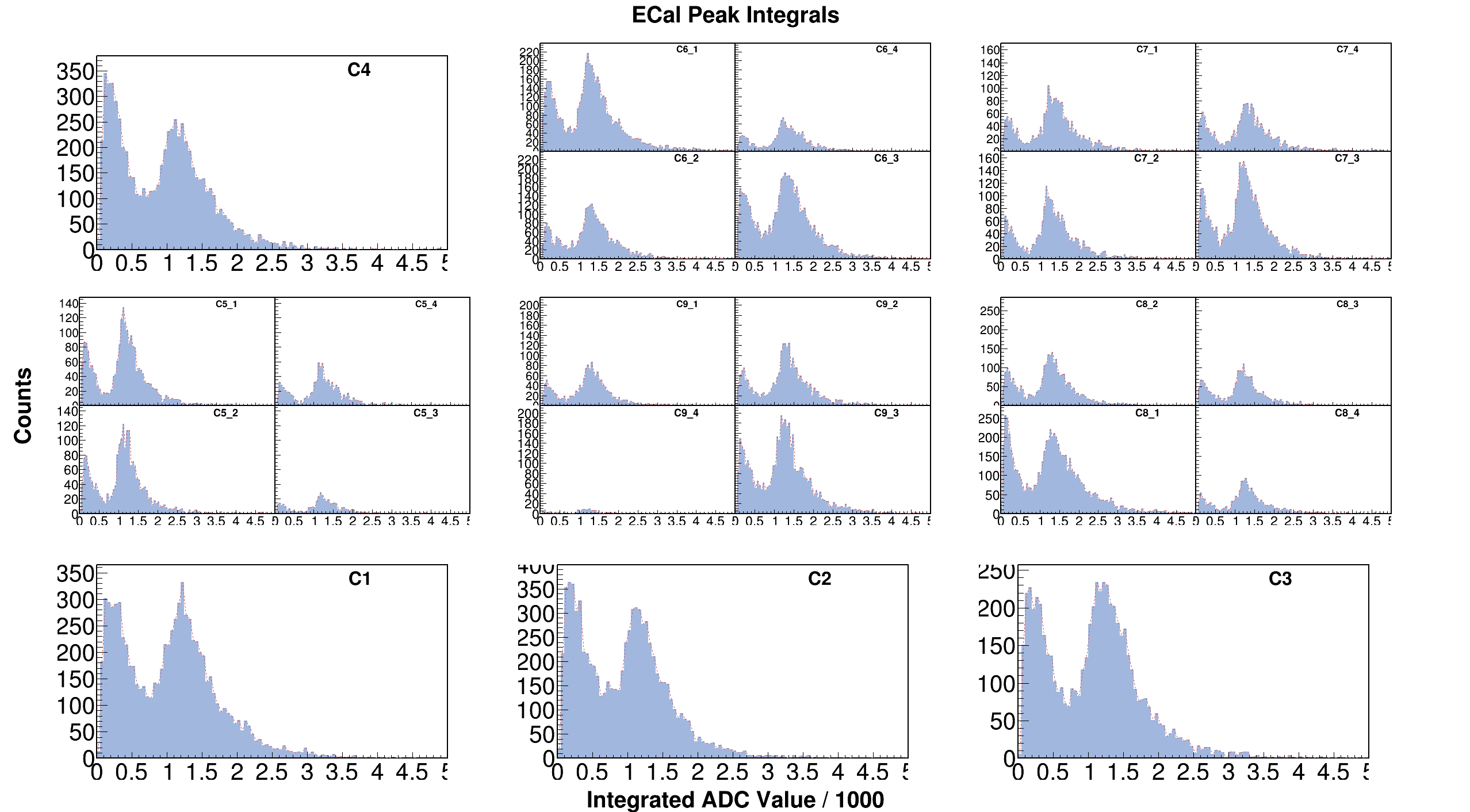 Low Rate
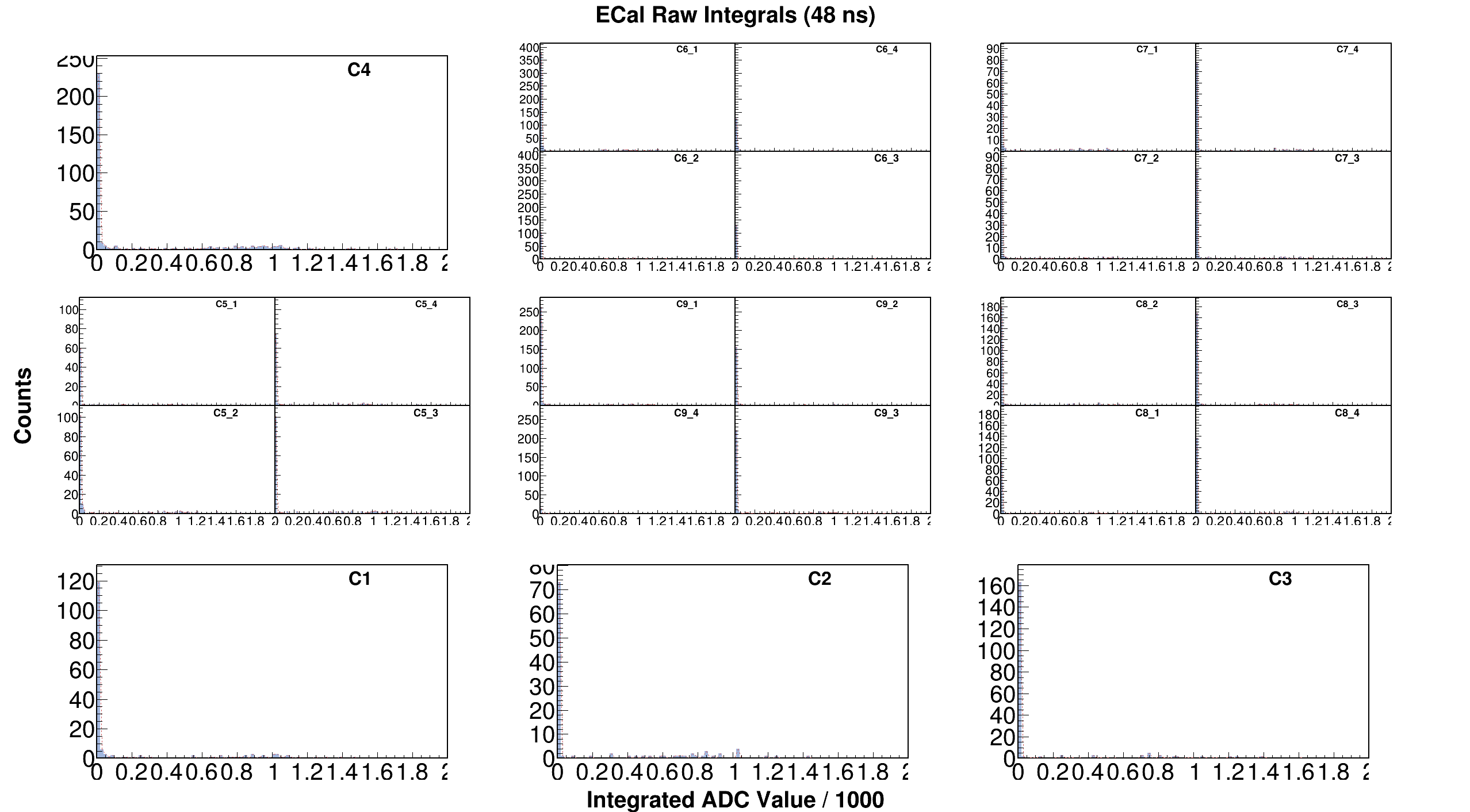 High Rate
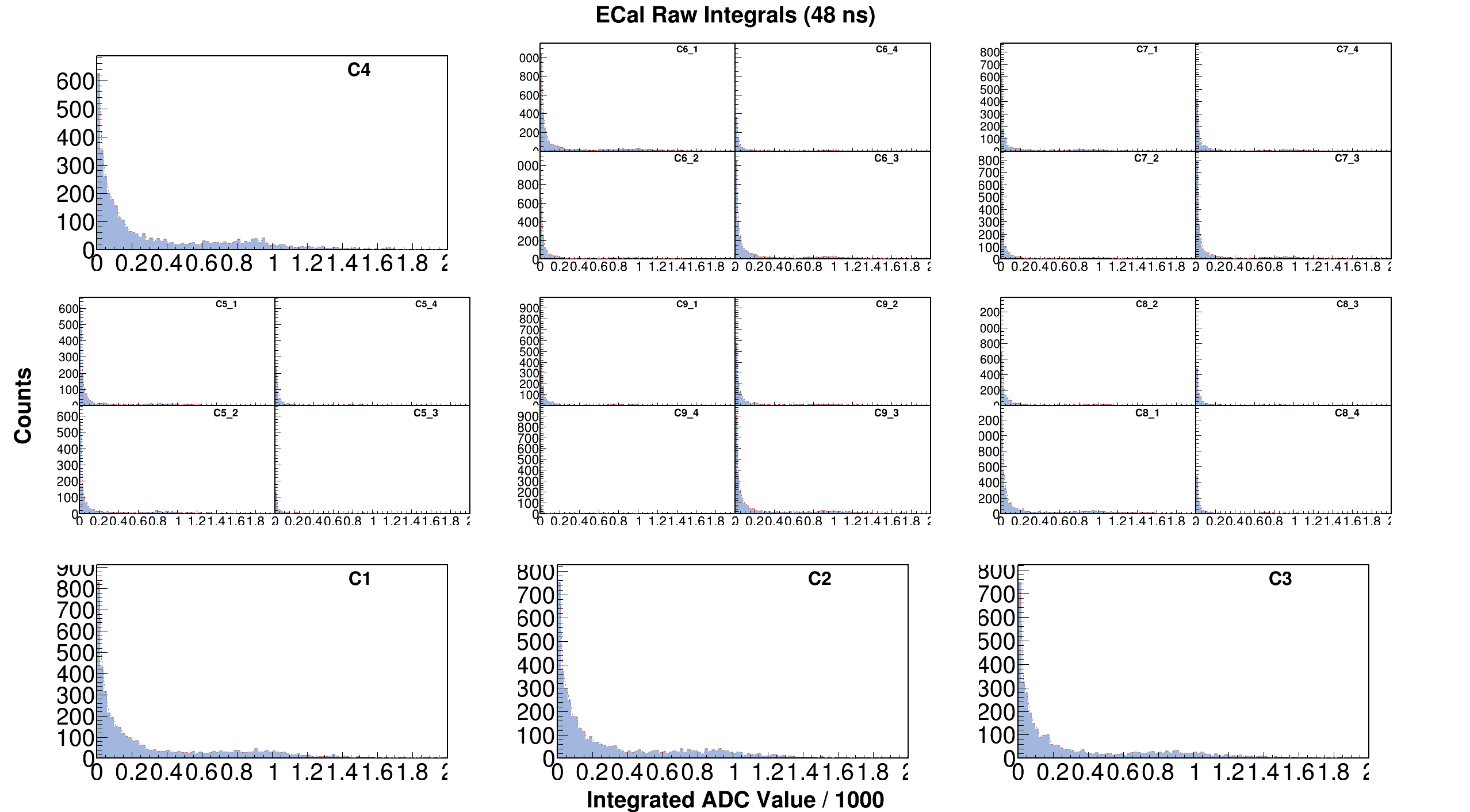 Low Rate
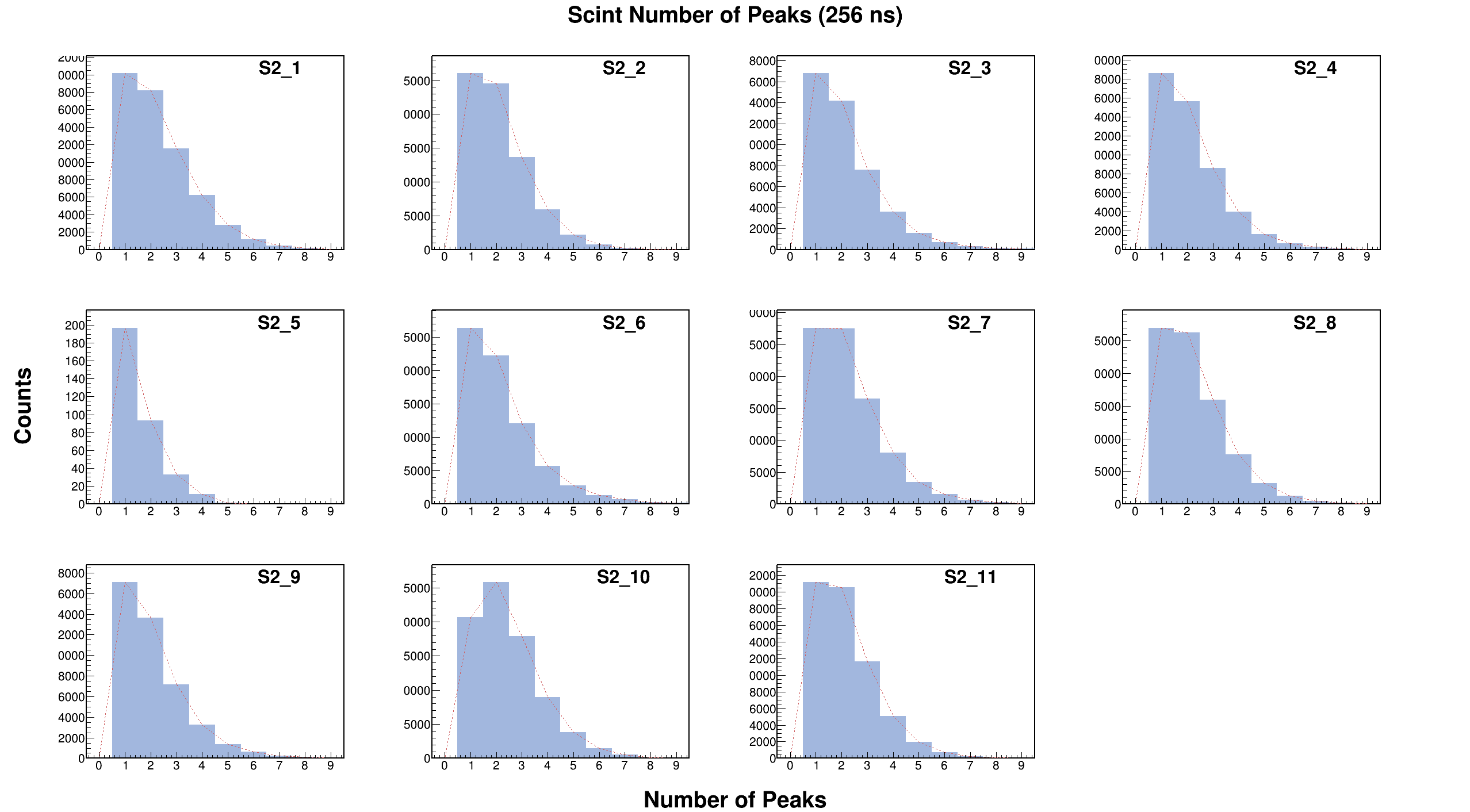 High Rate
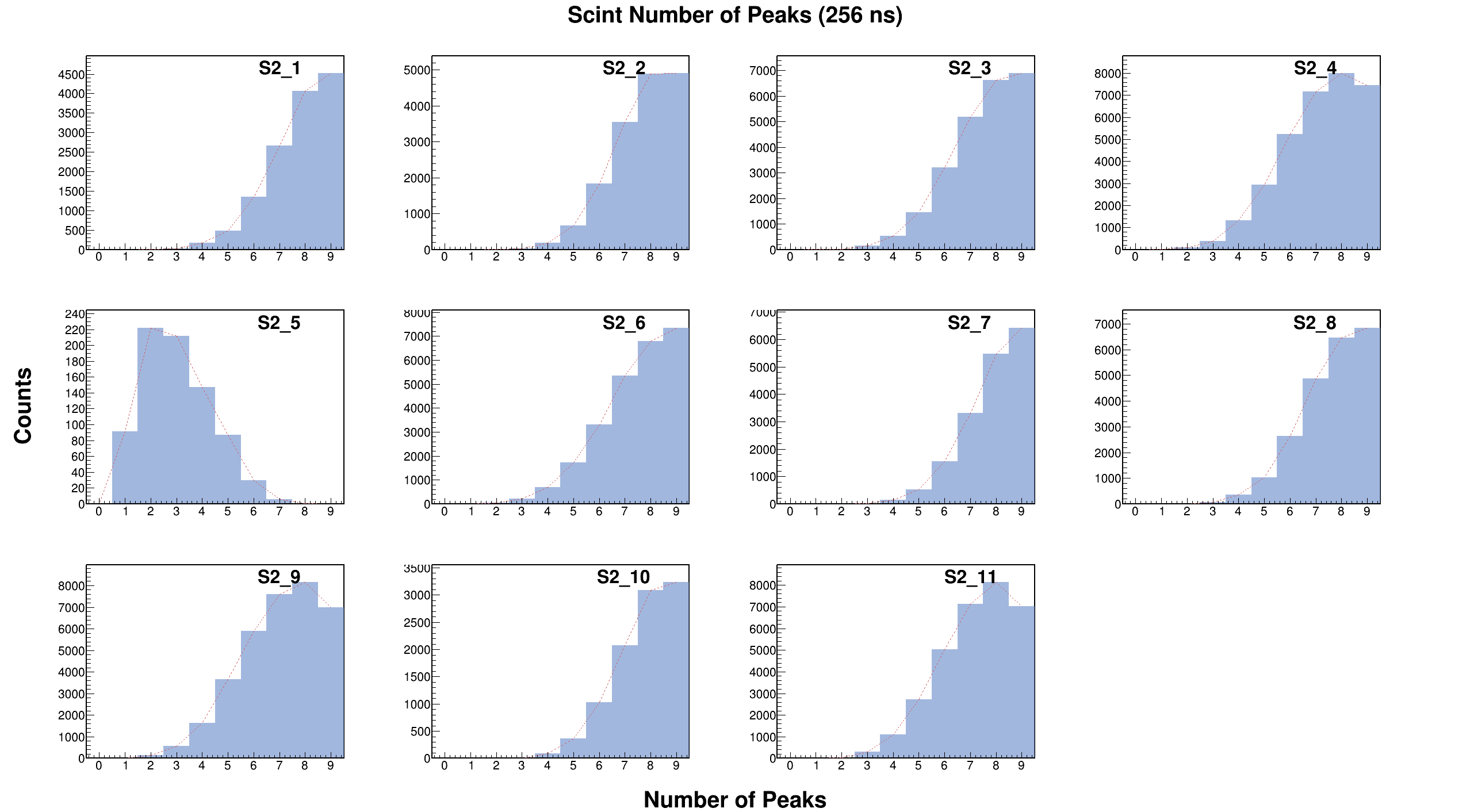 Low Rate
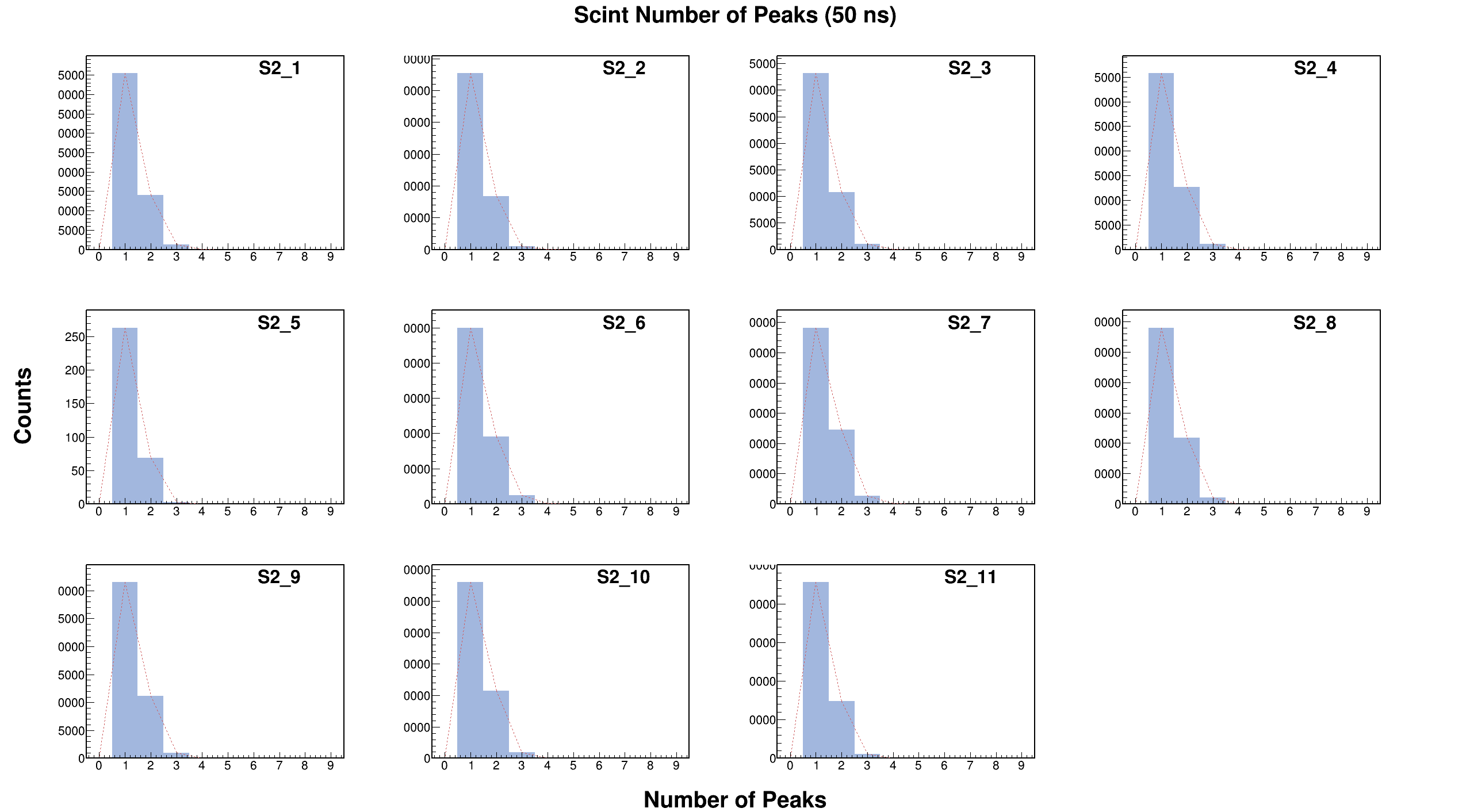 High Rate
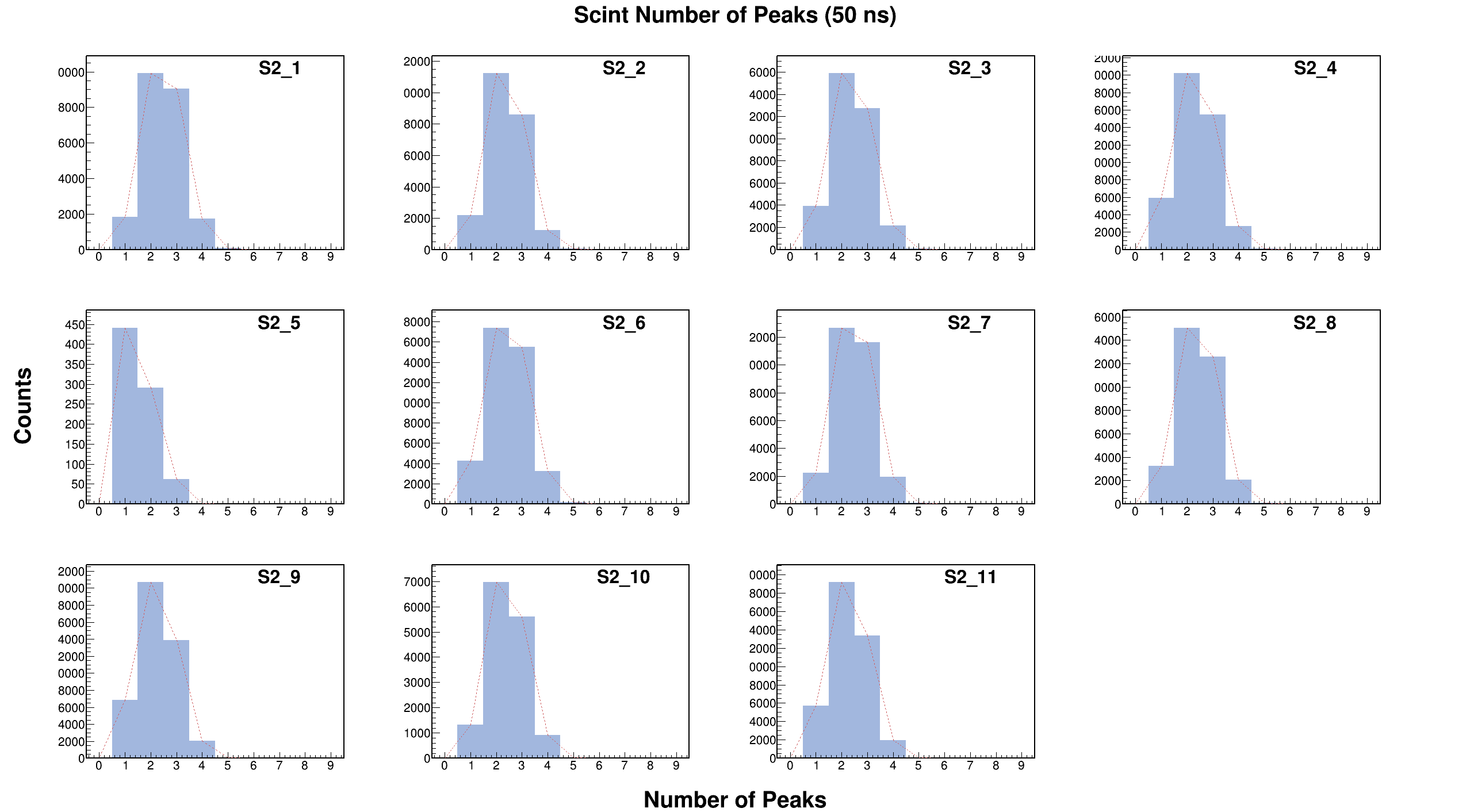